Bazelska Konvencija o kontroli prekograničnog kretanja opasnih otpada i njihovom odlaganju
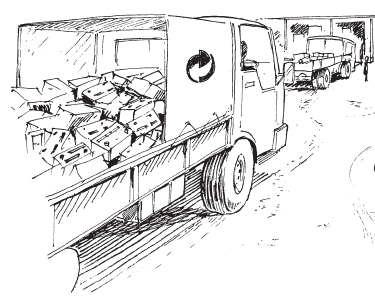 Bazelska konvencija i njena pozadina
Usvojena 1989-te  
Stupila je na snagu 5-og maja 1992. 
176 zemalja i Evropska Unija su Strane Konvencije
Odgovor međunarodne zajednice na probleme izaavane globalnim proizvođenjem otpada koji je opasan za ljude i životnu sredinu 
Konvencija je izrasla iz brige o pošiljkama opasnog otpada iz industrijskih zemalja u zemlje u razvoju i uglavnom je posvećena uspostavljanju sistema kontrole za prekogranicno kretanje opasnog otpada baziran na prethodnom pismenom obavještenju.
Bazelska konvencija
Konvencija pruža okvir za:
Indentifikaciju
Obavještenje
Kontrolu
Upravljanje opasnim otpadom prihvatljivim sa aspekta životne sredine
Ključni ciljevi:
Opasni otpad bi trebao biti obrađen i deponovan što je moguće bliže mjestu proizvodnje- nastanka;
Prekogranicno kretanje opasnog otpada bi trebalo biti svedeno na minimum u skladu sa upravljanjem istim prihvatljivim sa aspekta životne sredine;
Proizvodnja opasnog otpada bi trebala biti smanjena i minimizirana u izvoru nastanka.
Crna Gora
Zakon o potvrđivanju Bazelske konvencije o kontroli prekograničnog Kretanja opasnih otpada i njihovom odlaganju (Sl.list SRJ, Medjunarodni ugovori 2/99)
Montenegro succeeded to the Convention on 23 October 2006. The Convention became effective for Montenegro on 3 June 2006, the date of State succession. Montenegro also succeeded to the Ban Amendment on 23 October 2006
Bazelska Konvencija se oslanja na dva stuba: 
	(1) sistem obavještavanja i kontrole i
	(2) upravljanje opasnim otpadom. 
Dva stuba zavise jedan od drugog u cilju potpunog sprovodjenja ciljeva Konvencije.

(1) Sistem Obavještavanja i Kontrole
Bazelska Konvencija uspostavlja veoma strog sistem kontrole, na osnovu prethodne pismene saglasnosti o proceduri koja se treba poštovati prije nego se sprovede kretanje opasnog otpada između Strana Konvencije.
Procedura o obavještenju o prekograničnom kretanju opasnog ili drugih oblika otpada predstavlja osnovu sistema kontrole Bazelske konvencije. Procedura je data u Članovima 6, 7 i 8. Jedan važan uslov Bazelske Konvencije je da kretanje prekograničnog opasnog ili drugog otpada  može da se desi samo po prethodnom pismenom obavještenju nadležnih organa Država izvoza, uvoza ili tranzita (ako je moguće) i po saglasnosti tih organa da dozvole prekogranični pokret otpada. Svaka pošiljka opasnog ili drugog otpada mora biti praćena odgovarajućim dokumentom od tačke gdje prekogranično kretanje počinje do mjesta odlaganja-deponovanja. Pošiljke opasnog otpada upućene bez takve dokumentacije su nezakonite.
Dodatno, postoje potpune zabrane izvoza ovog otpada u određene zemlje.
(2) Upravljanje opasnim otpadom

Drugi stub Bazelske Konvencije je stub upravljanja opasnim otpadom. Upravljanje  prihvatljivo za životnu sredinu-okolinu je definisano u Konvenciji kao ''preduzimanje svih u praksi mogućih koraka kako bi se osiguralo da se opasnim i drugim otpadom upravlja na način koji će zaštititi ljudsko zdravlje i životnu sredinu od negativnih efekata koji mogu nastati od takvog otpada''.

Šta znači ''preduzimanje svih u praksi mogućih koraka''?:
Obaveza smanjenja  proizvodnje opasnog otpada;
Obaveza biti samodovoljan;
Obaveza smanjenja prekograničnog kretanja;
Kriterijum određenja upravljanja prihvatljivog za životnu sredinu uključuje:
Postojanje regulatorne infrastrukture i mehanizma prinude koji obezbjeđuju poštovanje pravila;
Kapaciteti i postrojenja adekvatnog nivoa tehnologije i kontrole zagađenja kao i dozvole da postupaju sa opasnim otpadom;
Rukovodioci kapaciteta i postrojenja u kojima se postupa sa opasnim otpadom obavezni su pratiti efekte tih aktivnosti;
Osobe uključene u upravljanje opasnim otpadom su sposobne i sa adekvatnom obukom;
Preambula  Konvencije postavlja težnje i ciljeve, a posebno naglašava da bi prekogranično kretanje opasnog otpada trebalo biti dozvoljeno samo onda kada je njegov transport i konačno odlaganje prihvatljivo sa aspekta životne sredine. Takođe, sadrži jasna uputstva na ograničene sposobnosti zemalja u razvoju u upravljanju opasnim otpadom i naglašava da postoji rastuća želja da se zabrani prekogranično kretanje opasnog otpada i njegovo deponovanje u drugim zemljama, posebno u zemljama u razvoju.
Prva četiri člana Konvencije izražavaju obim Konvencije, definicije i opšte obaveze i predstavljaju osnovu za članove koji slijede, postavljaju ciljeve, definišu pojmove i uspostavljaju ključne uslove koji će voditi  tumačenje  i sprovođenje ostatka Konvencije.
Osnova sistema pravila Konvencije je definicija opasnog otpada istaknuta u Članu 1, Tačka 1. Postoje dvije mogućnosti po kojim se otpad može smatrati opasnim. Prva mogućnost je da otpad pripada bilo kojoj kategoriji sadržanoj u Aneksu I, osim ako ne posjeduje neku od karakteristika sadržanih u Aneksu III. Druga mogućnost je da se otpad smatra opasnim od strane nacionalnog zakonodavstva Strane izvoznika, uvoznika ili tranzita. Član 4 postavlja opšte obaveze Konvencije a posebno specifične zabrane uvoza i izvoza opasnog i drugog otpada. Takođe postavlja opšte obaveze koje određuju sve ostale posebne i detaljnije odredbe.
Opšte odredbe jasno govore da je Konvencija temelj, a ne plafon. Strane (Konvencije) zato mogu uvesti šira pravila prometa i upravljanja opasnim otpadom od onih sadržanih u Konvenciji.
Ključni kontakti i web stranice
Zakon o upravljanju otpadom
Pojam prekogranicnog kretanja, Clan 79
Prekogranicnim kretanjem otpada smatra se uvoz otpada na teritoriju Crne Gore, tranzit otpada inostranog porijekla preko teritorije Crne Gore i izvoz otpada sa teritorije Crne Gore.
Uvoz otpada, Clan 80
	(1) Zabranjen je uvoz opasnog otpada.
	(2) Zabranjen je uvoz neopasnog otpada radi odstranjivanja i korišcenja kao gorivo ili na drugi nacin za proizvodnju energije.
Dozvola za uvoz, izvoz i tranzit otpada, Clan 81
	(1) Uvoz i tranzit neopasnog otpada može da se vrši samo na osnovu dozvole koju, na zahtjev privrednog društva ili preduzetnika, izdaje Agencija.
	(2) Izvoz i tranzit opasnog otpada može da se vrši samo na osnovu dozvole koju, na zahtjev privrednog društva ili preduzetnika, izdaje Agencija.
	(3) Dozvole iz st. 1 i 2 ovog clana upisuju se u registar koji vodi Agencija.
	(4) Bliži sadržaj dokumentacije koji se podnosi uz zahtjev za izdavanje dozvole iz st. 1 i 2 ovog clana, listu klasifikacije otpada i sadržaj i nacin vodjenja registra iz stava 3 ovog clana uredjuje se propisom Ministarstva.
P R A V I L N I K  O  BLIŽEM SADRŽAJU DOKUMENTACIJE KOJA SE PODNOSI UZ ZAHTJEV ZA IZDAVANJE DOZVOLE ZA UVOZ, IZVOZ I TRANZIT OTPADA, KAO I LISTI KLASIFIKACIJE OTPADA
Ovim pravilnikom bliže se utvrđuje sadržaj dokumentacije koja se podnosi uz zahtjev za izdavanje dozvole za uvoz, izvoz i tranzit otpada, kao i lista klasifikacije otpada.
EU propisi
Odluka Vijeća 93/98/EEZ odnosila se na zakljucivanje, u ime Zajednice, Baselske Konvencije, koju je Zajednica potpisala 1994. 
Usvajanjem Uredbe (EEZ-a) br. 259/93, Vijeće je utvrdilo pravila za ogranicavanje i kontrolu prometa koja su namijenjena, inter alia, uskladjivanju postojećega sistema Zajednice za nadzor i kontrolu prometa otpada sa zahtjevima Baselske konvencije.
UREDBA (EZ-a) BR. 1013/2006 EVROPSKOGA PARLAMENTA I VIJEĆA od 14. juna 2006. o otpremi pošiljaka otpada (Regulation (EC) No 1013/2006 of the European Parliament and of the Council of 14 June 2006 on shipments of waste) sa amandmanima: Regulations (EC) 1379/2007, (EC) 669/2008, (EC) 219/2009, (EC) 308/2009, (EC) 413/2010, (EC) 664/2011, (EC) 135/2012 and Directive 2009/31/EC

CG priprema novi Pravilnik o prekogranicnom kretanju otpada koji ce biti uskladjen sa Uredbom 1013/2006 i koji ce vaziti do momenta ulaska CG u EU.

Hvala na paznji